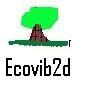 ECOVIB2D©
Your Art
https://ecovib2d.com.au/workfromhome/yourart/yourart.php